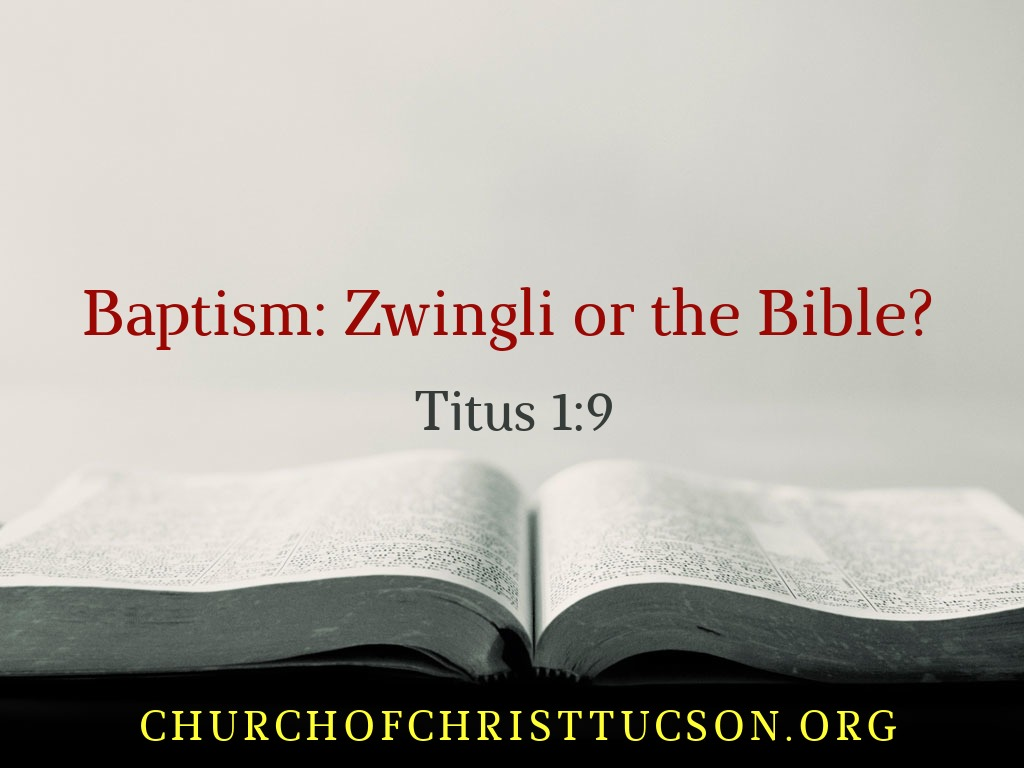 Baptism: Zwingli or the Bible?
The First 1500 Years:
No one denied the essentiality of baptism for salvation.
The Bible (Mk. 16:16; 1 Pet. 3:21).
Early Church (100-300 A.D.)
Catholic Church (300-1500 A.D.)
Martin Luther (1483-1546 A.D.)
Justin Martyr (110-165)
“…then they are brough by us were there is water, and are regenerated…For…they then receive the washing with water… we have learned from the Apostles this reason… in order that we… may obtain in the water the remission of sins.”
Cyril of Jerusalem (315-386)
“Great is the Baptism that lies before you: a ransom to captives; a remission of offensives; a death of sin; a new-birth of the Soul; a garment of light; a holy indissoluble seal; a chariot to heave; the delight of Paradise; a welcome into the kingdom; the gift of adoption!...”
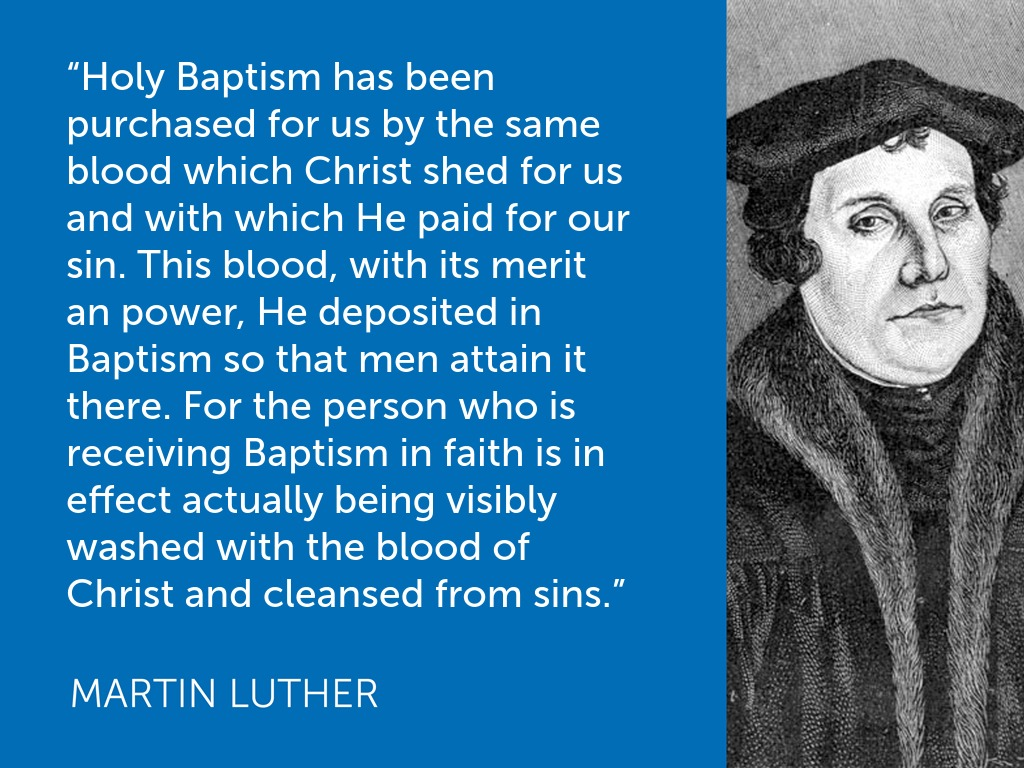 Baptism: Zwingli or the Bible?
Huldreich Zwingli:
Lived 1484-1531.
He was the first to teach that baptism had nothing to do with salvation. Period.
Breaking with the Bible and 1500 years of unity on the Doctrine.*
Huldreich Zwingli
“Christ himself did not connect salvation with baptism: it [salvation] is always by faith alone.”
Huldreich Zwingli
“For baptism is given and received for the sake of fellow-believers, not for a supposed effect in those who receive it.”
Huldreich Zwingli
“In this matter of baptism, all the doctors [i.e., teachers] have been in error from the time of the apostles. For all the doctors have ascribed to the water a power which it does not have and the holy apostles did not teach.”
Baptism: Zwingli or the Bible?
The “new” view of Baptism:
Baptism has nothing to do with salvation.
It is something one does to show to others that they are saved.
Equated O.T. circumcision to N.T. baptism. It was a sign of the covenant not something did to get into covenant.
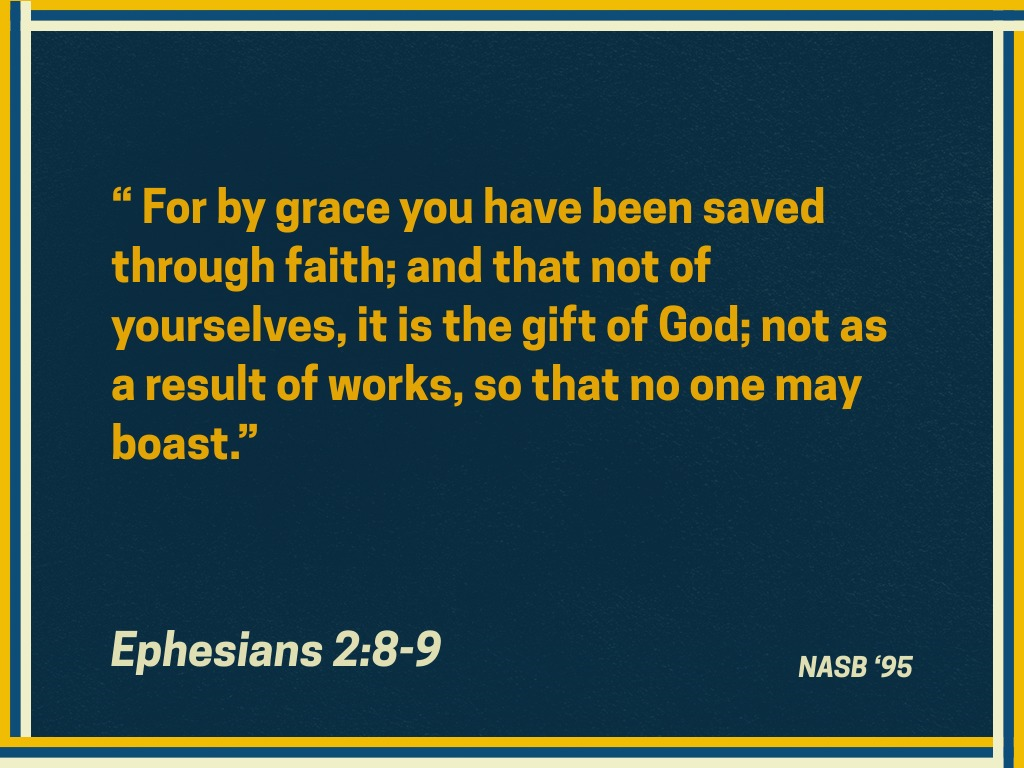 Baptism: Zwingli or the Bible?
The “new” argument on Baptism:
The common argument: Ephesians 2:8-9 says we’re not saved by works.
Baptism is a work.
Therefore, baptism has nothing to do with salvation.
Baptism: Zwingli or the Bible?
Is Baptism a work?
Work(s) is used in a few different ways in the Bible.
 Sometimes used to describe faith.                        Jn. 6:26-29
 Sometimes used to describe something we do that God commanded (Jas. 2:26).
Also, sometimes used to describe meritorious works (things done to earn something like salvation). Rom. 3:27-28
Baptism: Zwingli or the Bible?
Is Baptism a Work?
Paul’s use of works:
Paul frequently uses a more complete phrase “works of law” or “works of the law.” (ex. Rom. 3:20, 28, Gal. 2:16, 3:2, etc.)
Expresses the concept of gaining salvation by keeping the rules.
Most religious people agree, that law keeping cannot save.
Baptism: Zwingli or the Bible?
Is Baptism a Work?
Baptism is not a work of law because I am not the one working!
It is something I “do” like faith, confession, repentance, etc. 
But the cleansing of my sin is outside my power. I can’t do that.
Scripture affirms this.                                               (Titus 3:5-7; Eph. 2:5-6, 10; Col. 2:12-13)
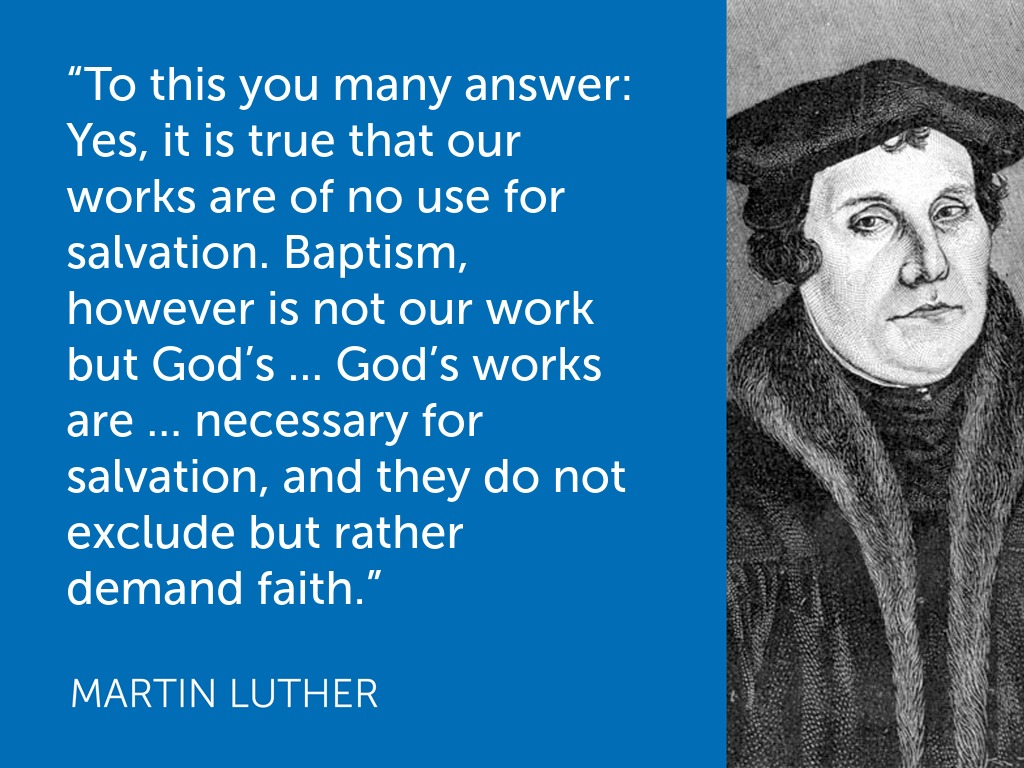 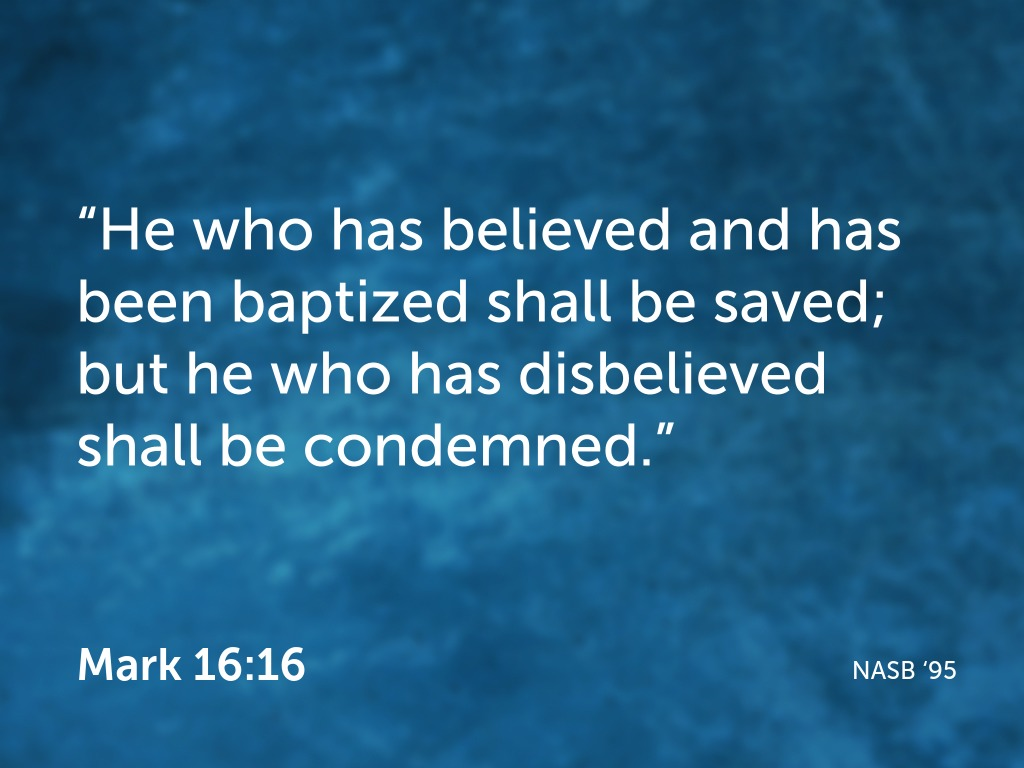